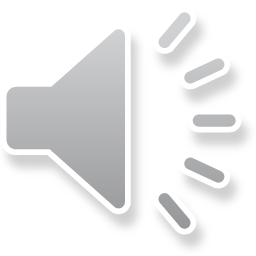 EB1/JI – CORIM
2016/2017
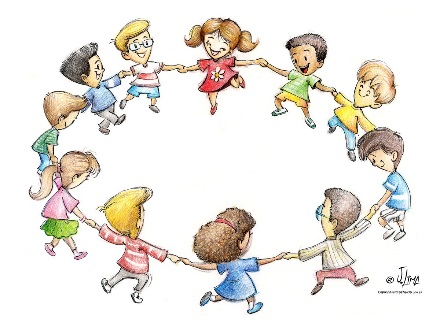 Todos
Diferentes
Iguais
Todos
Todos
nós
nascemos
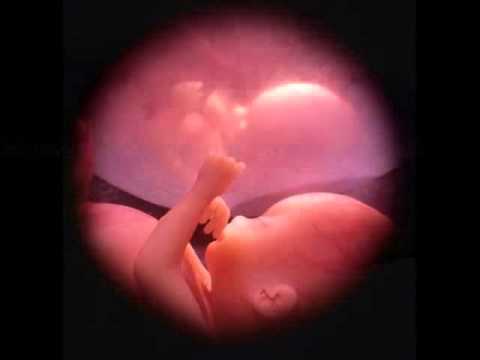 fruto
amor
dos
do
nossos
pais.
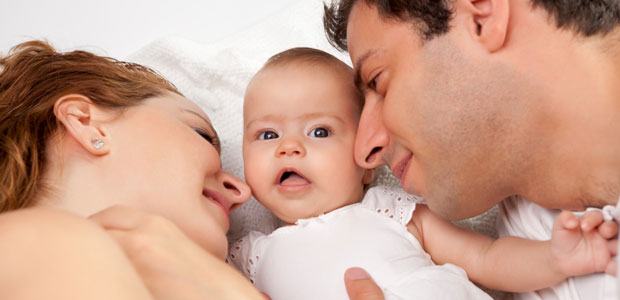 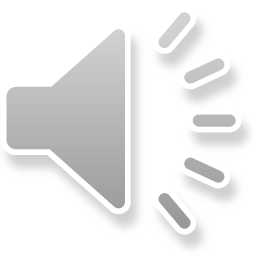 para
estão
Eles
cá
amar,
proteger,
nos
e
ajudar
nos
EDUCAR.
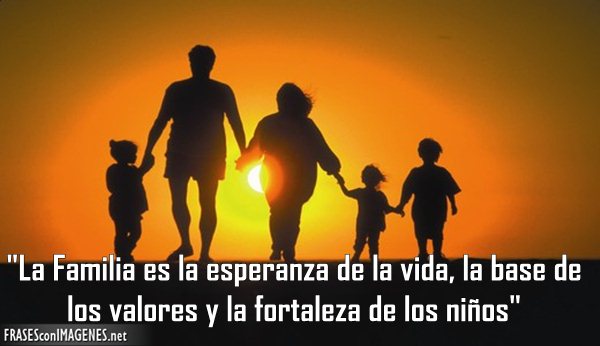 Com a família aprendemos...
a andar
a comer
a falar
a brincar
a respeitar
a conviver
a sermos limpos e organizados
e as boas maneiras, como...
dizer bom-dia, por favor, obrigado,
desculpe, com licença...
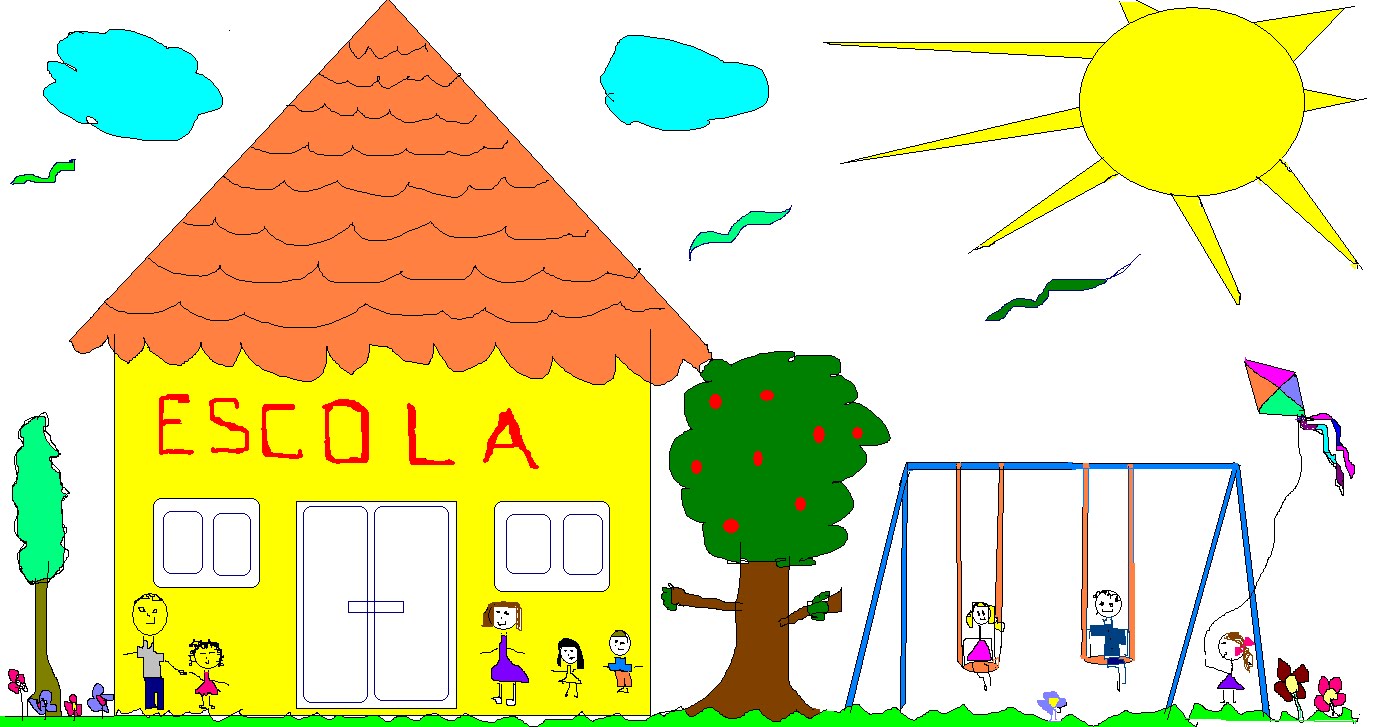 Na escola é para aprender...
A ler, escrever, a fazer as contas, a falar outras línguas, praticar desporto...
E reforçar a educação adquirida
                                        em casa.
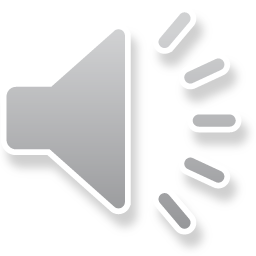 Todos nós somos seres humanos.
Podemos ser diferentes nas raças,
nas crenças e nas ideologias. 
O aspecto, como nos vestimos,
se somos magros ou gordos, altos ou 
baixos, se temos algum deficiência física
ou mental, isso…
IMPORTA!
NÃO
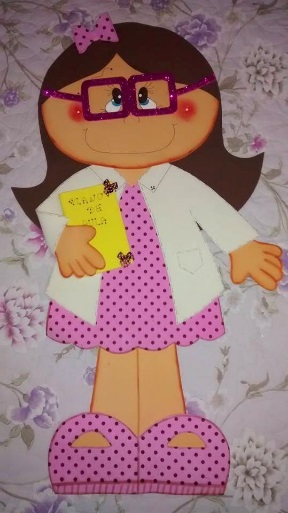 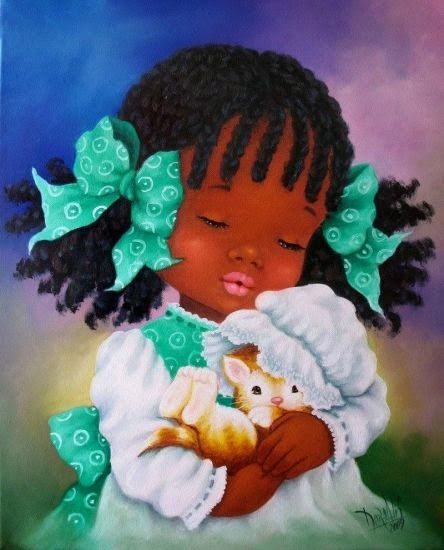 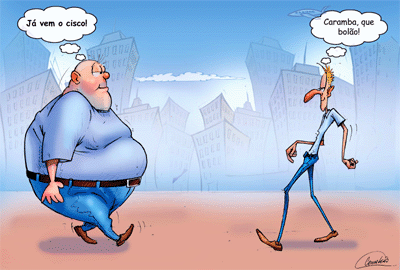 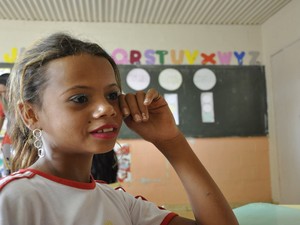 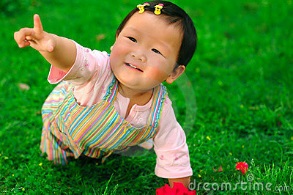 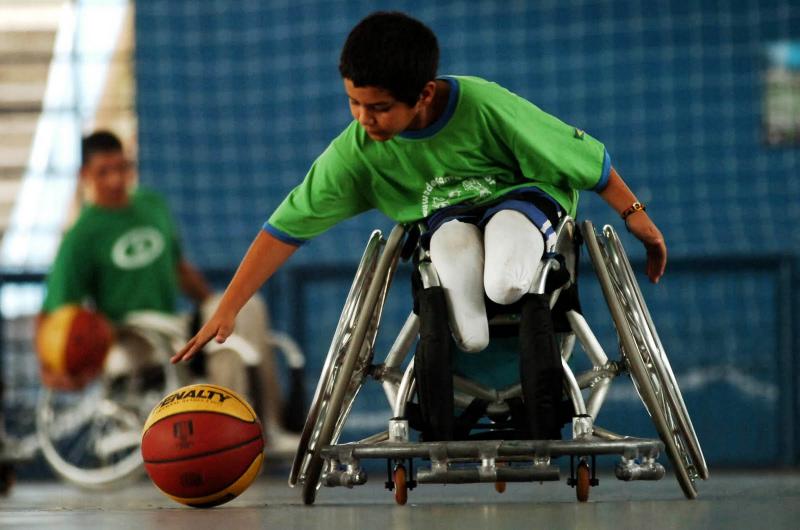 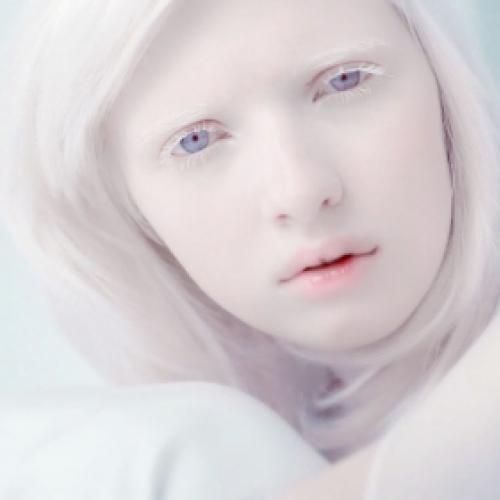 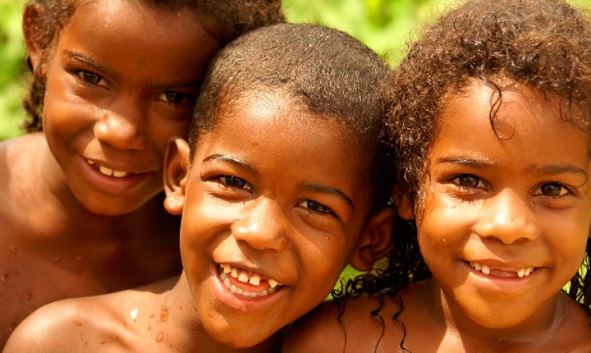 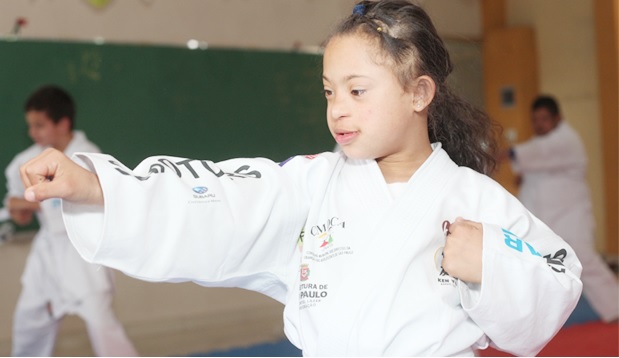 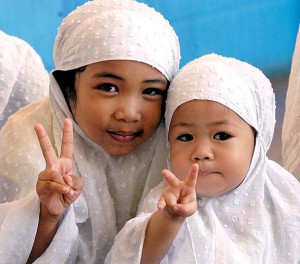 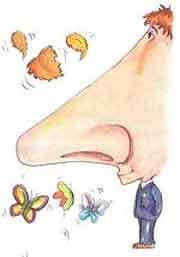 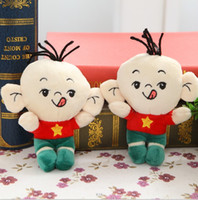 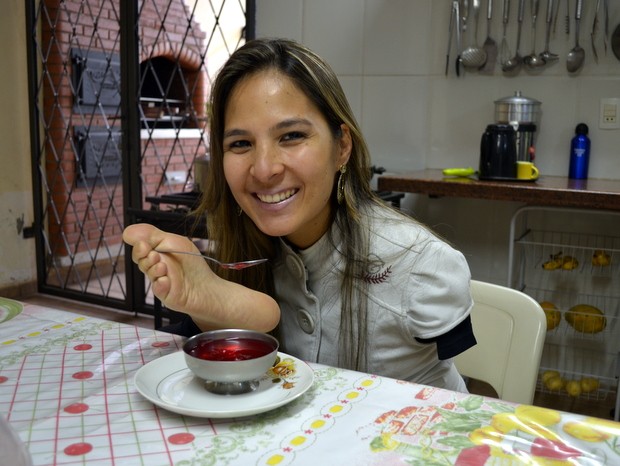 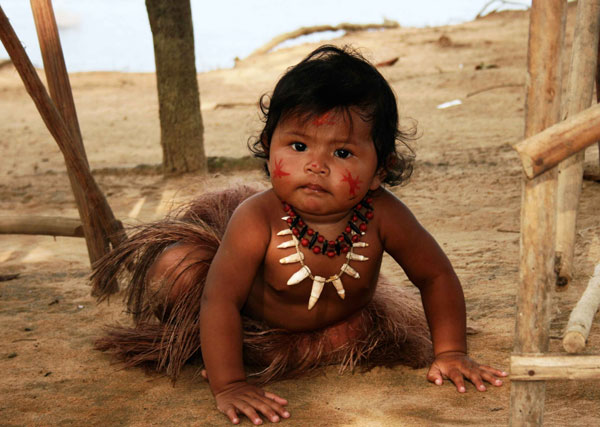 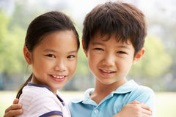 TODOS TEMOS QUE RESPEITAR
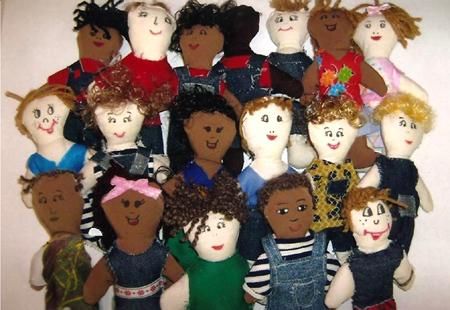 E SERMOS RESPEITADOS!
Vê
este
exemplo:
Imagina
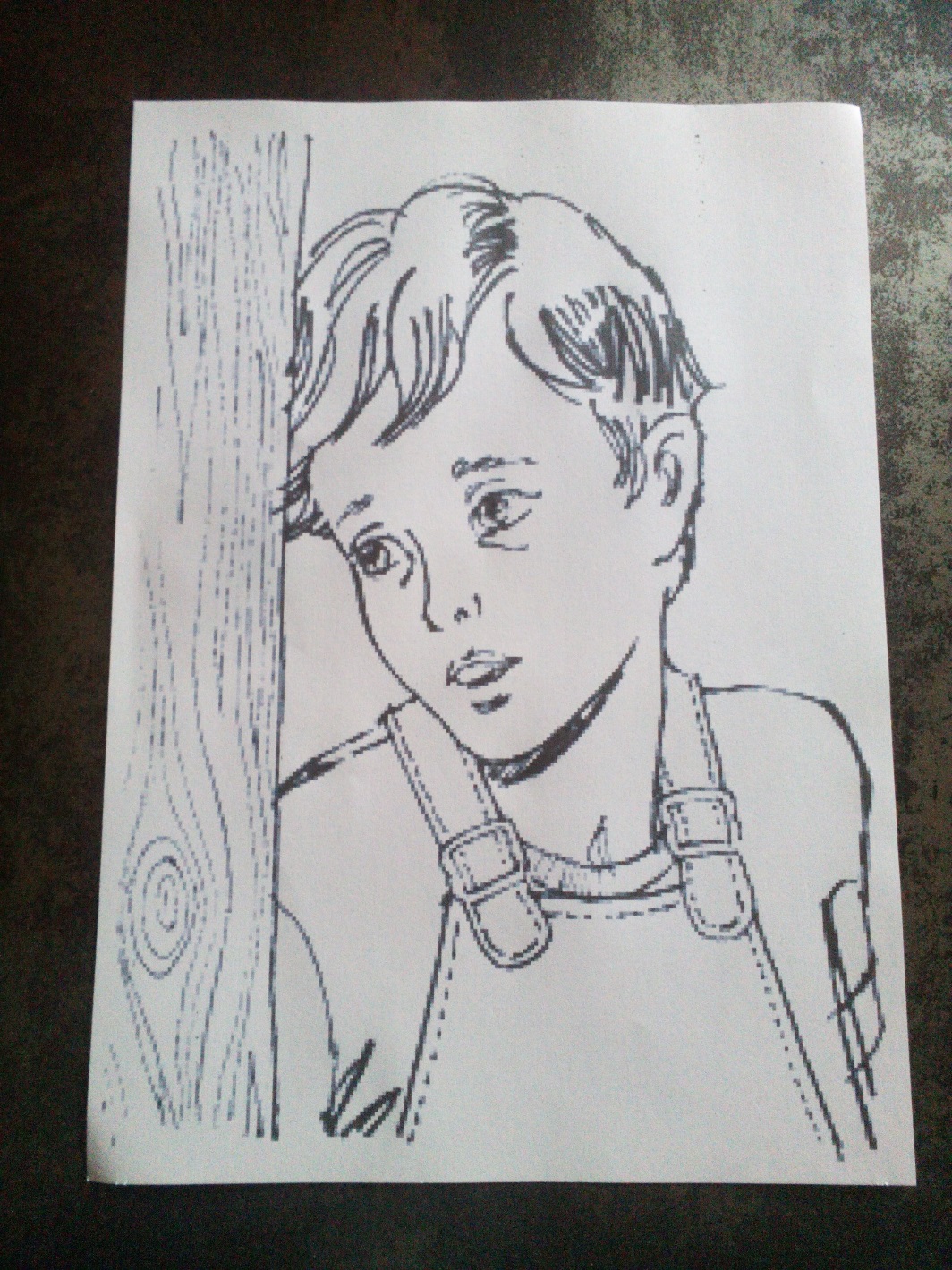 somos
que
de
uma
folha
papel
Por cada atitude incorreta
é um vinco que fica na folha
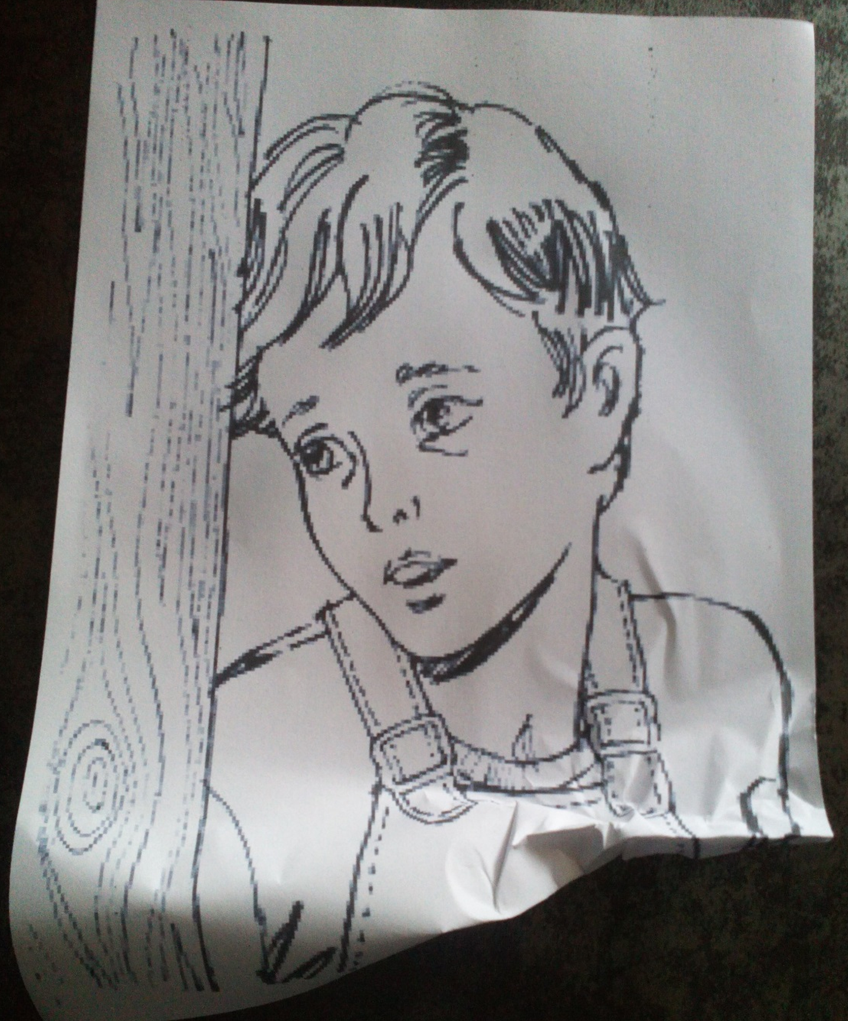 Se te
insultam
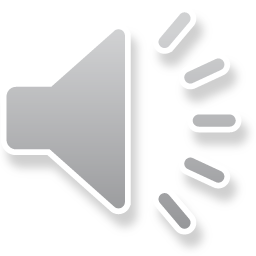 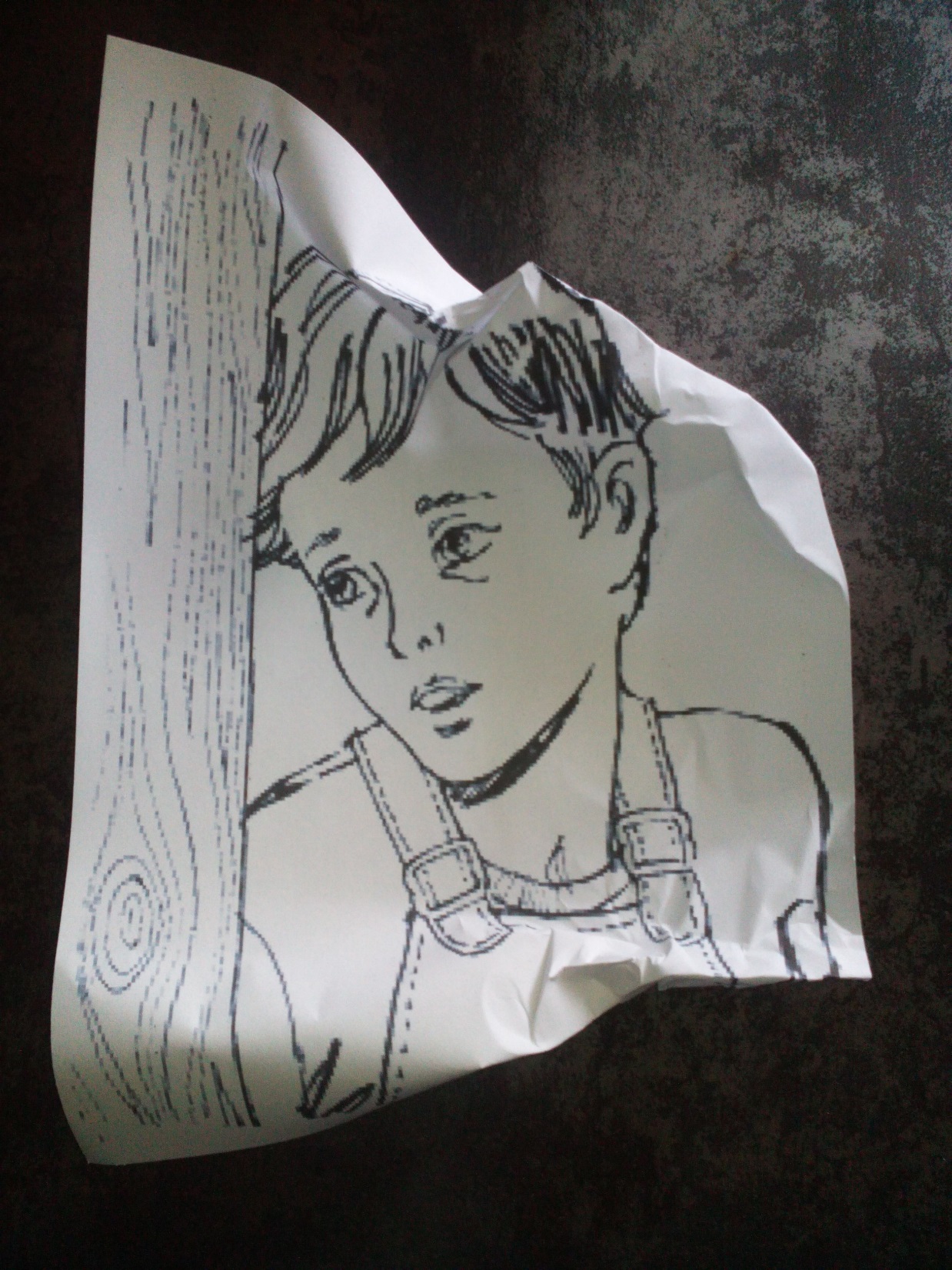 Se
te
pela
criticam
negativa
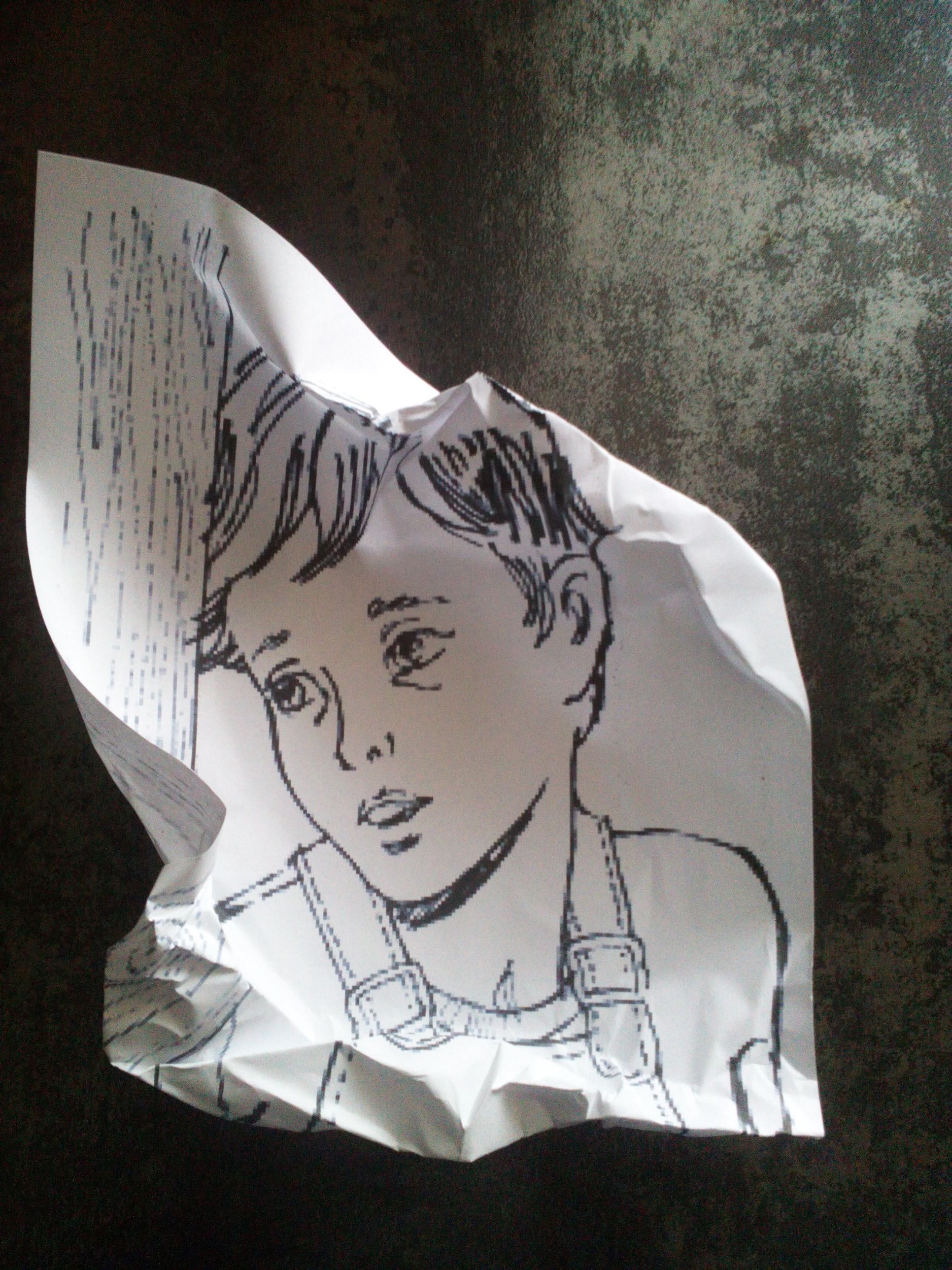 Se
te
excluem
das
brincadeiras
Se
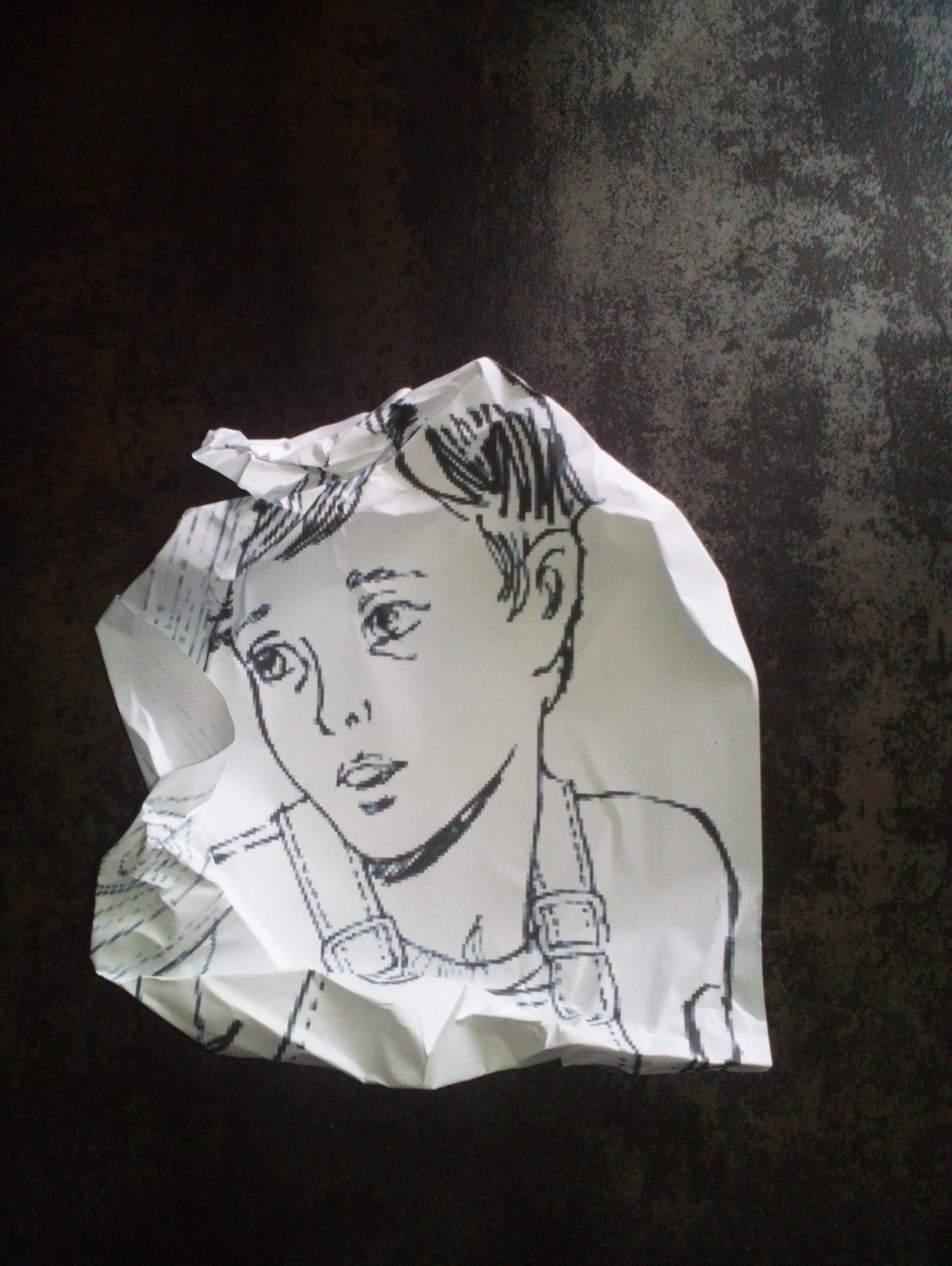 gozam
contigo
por
e
tudo
por
nada
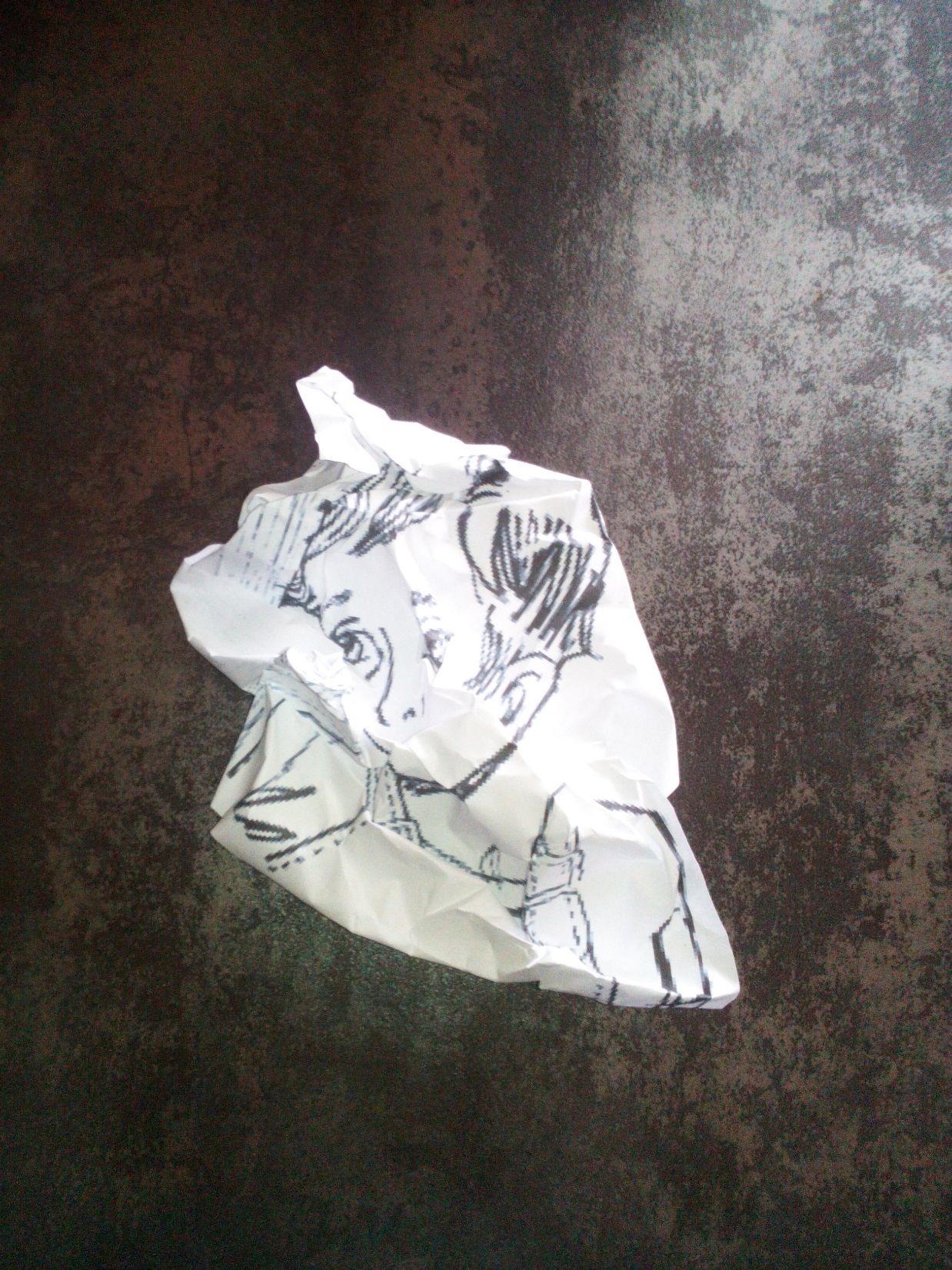 isto
Tudo
deixa
marcas
na
folha
de
papel
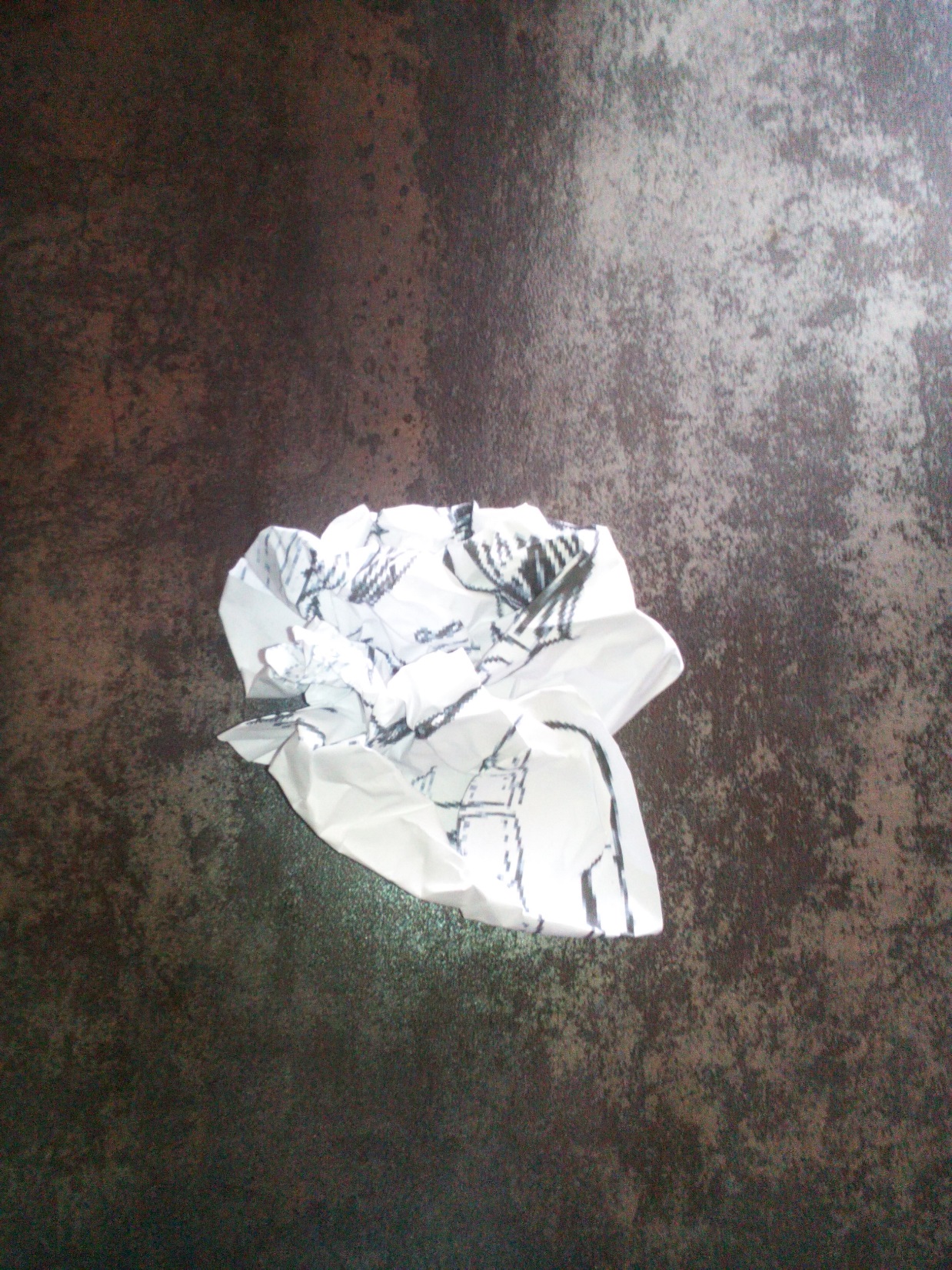 folha
A
já
está
tão
marcada
que
parece
lixo.
Mas
não
esqueças
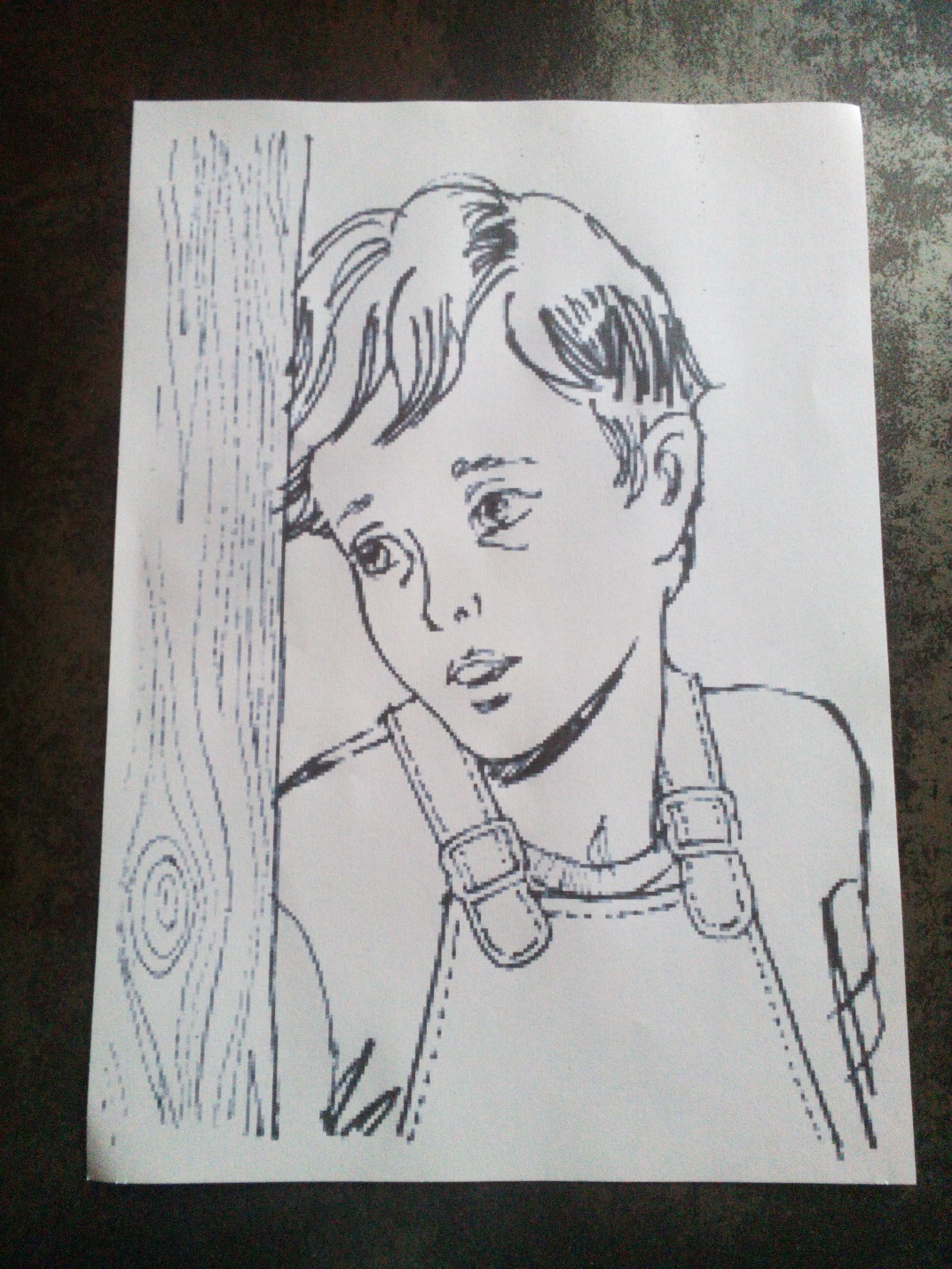 que
do
imaginamos
papel
folha
de
A
NÓS
somos
LIXO!
NÓS
É
e
de
nenhum
Um
percebemos
dia
que
não
ter
devíamos
todas
feito
essas
maldades.
Tentamos
corrigir
o
mal,
alisando
a
.
.
.
folha
A folha está melhor, mas as marcas nunca mais vão sair.
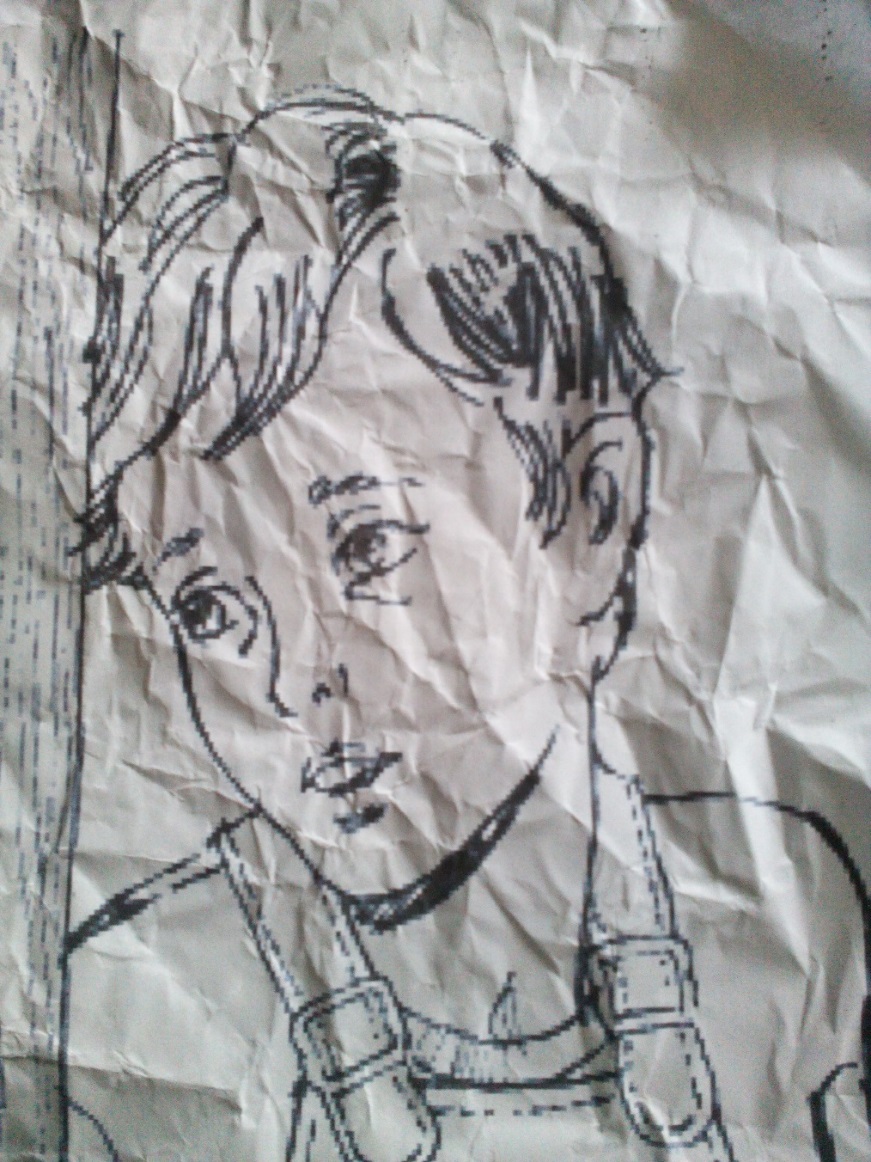 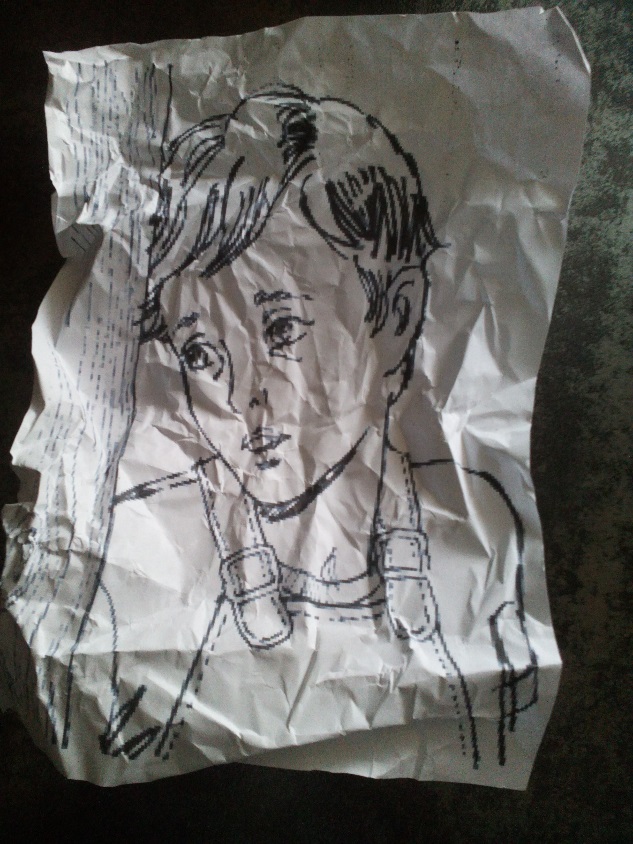 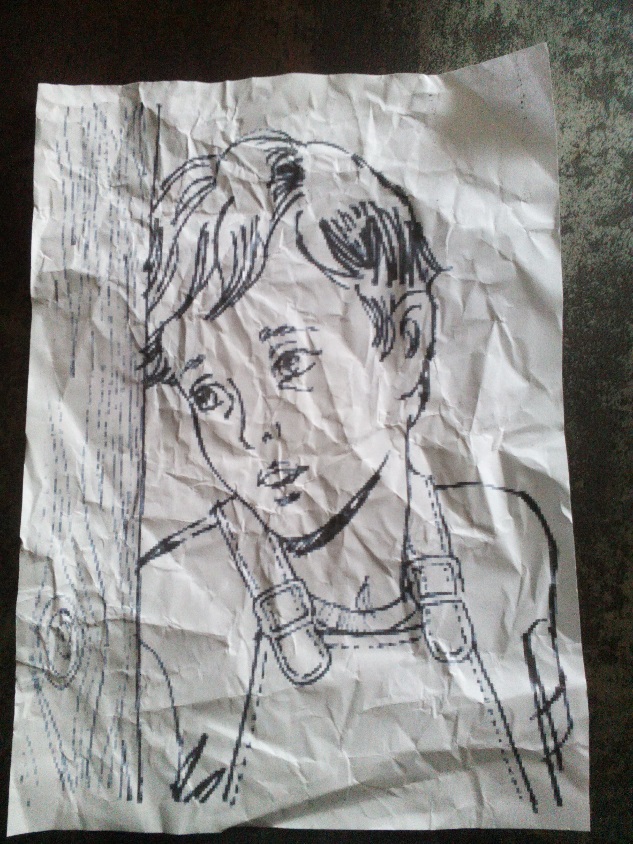 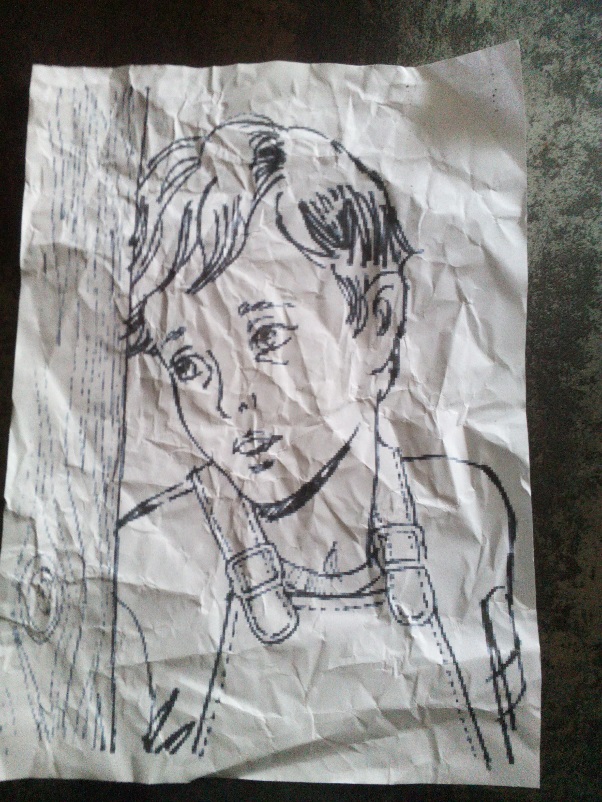 É precisamente o que acontece com as pessoas.
Podemos não falar no que se passou, até podemos tentar esquecer, mas quando olhamos para dentro de nós as marcas estão lá!
Tudo o que nos fazem ou que acontece  na nossa vida, jamais é esquecido.
Se achas que é muito difícil, só tens que te lembrar destas palavras...
de
fazeres
a
algo
outro
Antes
lugar
no
põe-te
ser
humano,
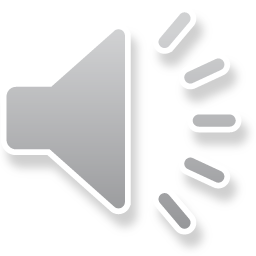 e
pensa
se
gostavas
dele
que
a
fizessem
isso
ti.
Não somos
nem melhores,
nem piores
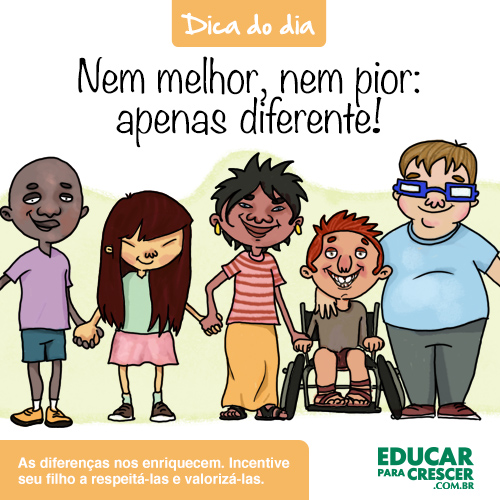 Apenas
diferentes!
As
crianças
de
hoje
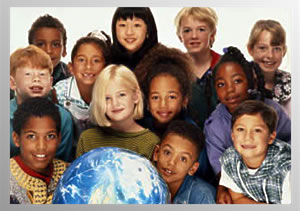 os
são
Homens
do
amanhã.
E se assim fizermos...
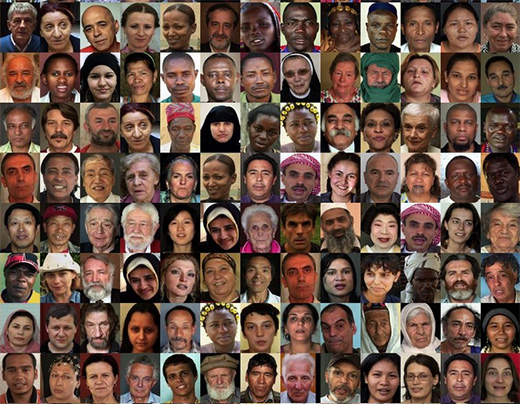 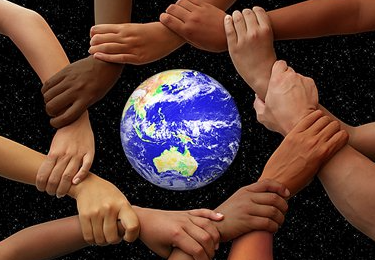 O MUNDO
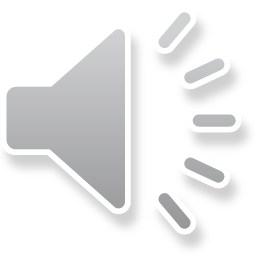 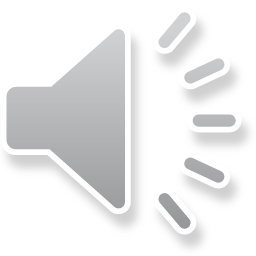 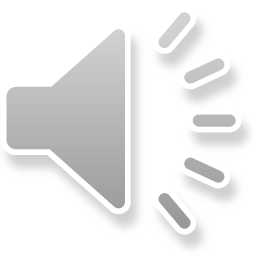 vai ser bem melhor!
EB1/JI - CORIM
João Miguel de Sá Lima Matos
2º A